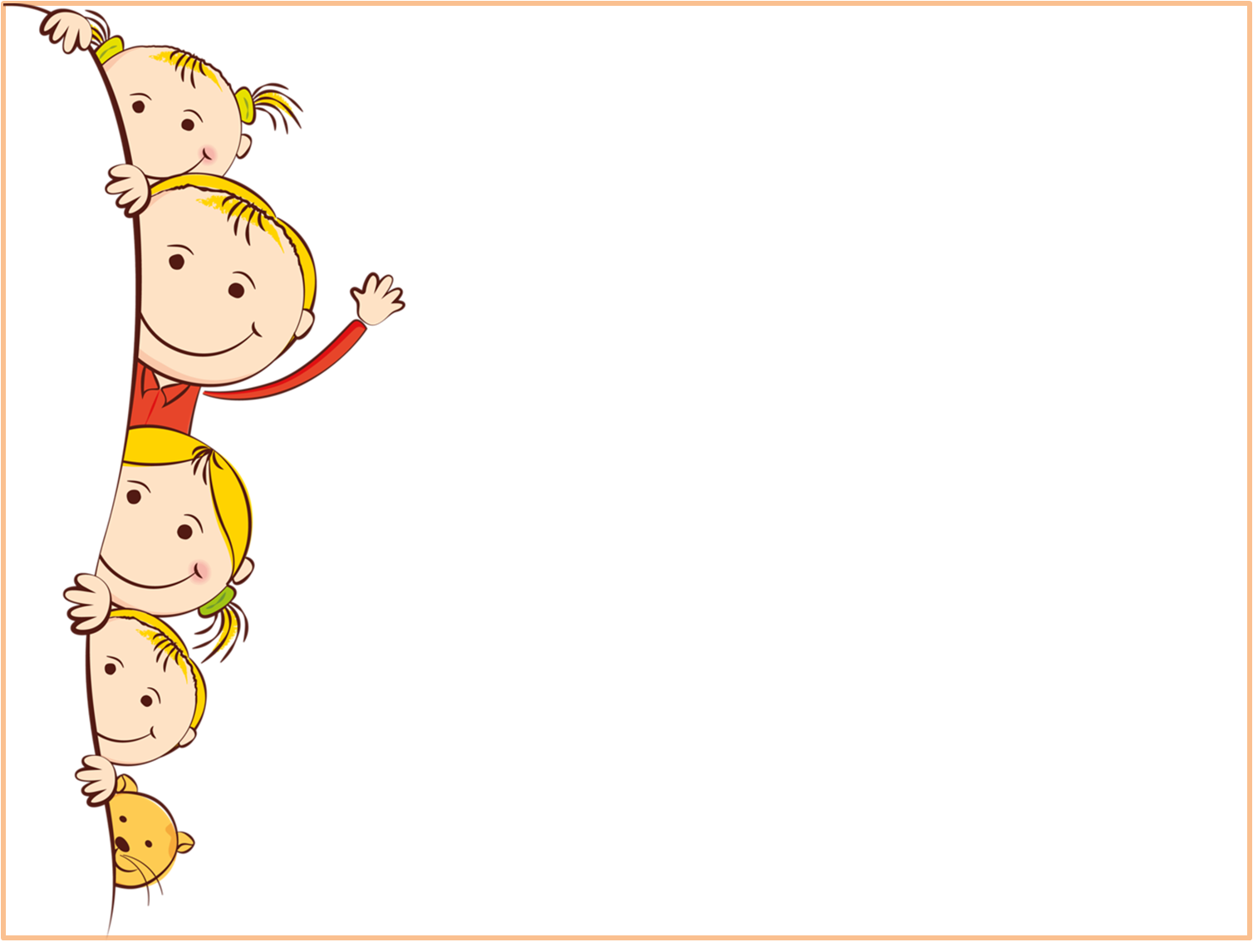 МБДОУ «Детский сад №9 «Табарак»
Мастер – класс 
по изготовлению 
дидактической игры на развитие эмоциональной сферы детей «Конструктор настроения»
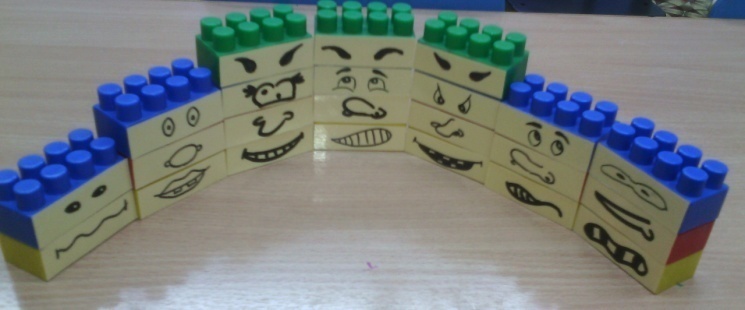 Выполнила: воспитатель
 Едилова Линда Вахидовна
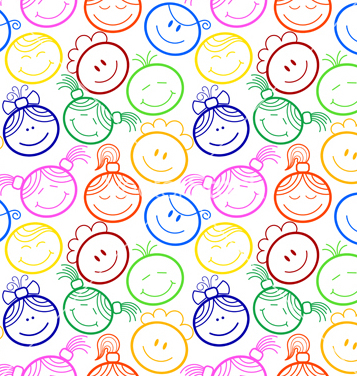 Актуальность
Эмоции играют важную роль в жизни детей, помогая воспринимать действительность и реагировать на нее.   Распознавание и передача эмоций – достаточно сложный процесс, требующий от ребенка определенного уровня развития. Чем лучше ребенок знает, какие бывают эмоции, тем точнее он поймет состояние другого человека и отреагирует на него.         Развитию понимания эмоционального состояния во всех его проявлениях у детей  помогают игры.
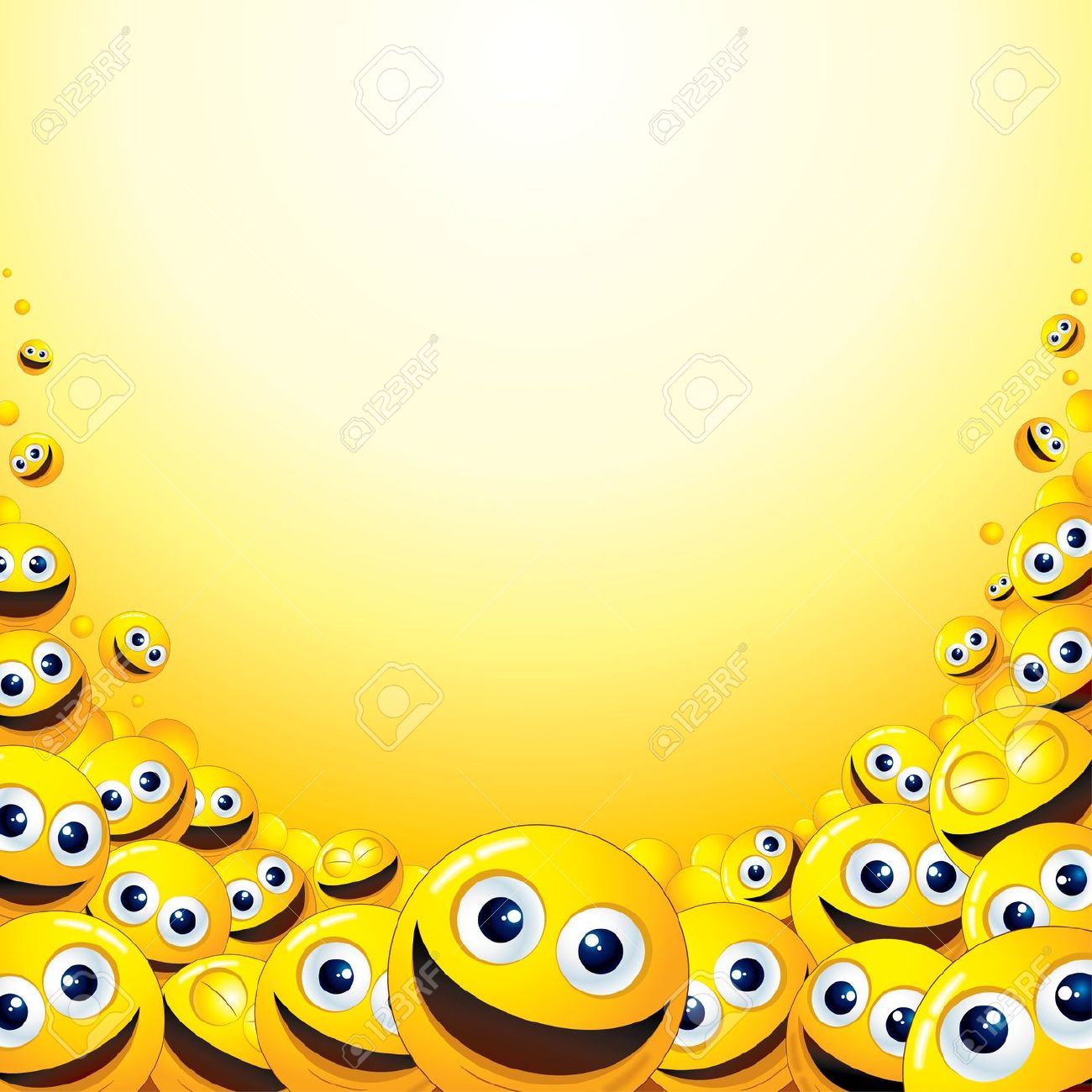 Игра « Конструктор настроения».
Задачи: 
1.Формировать представления детей о различных эмоциональных состояниях людей.
2. Развивать внимание, мышление, воображение, речь, зрительное восприятие, моторику. 
3. Воспитывать чувство товарищества, желание играть вместе, наблюдать.
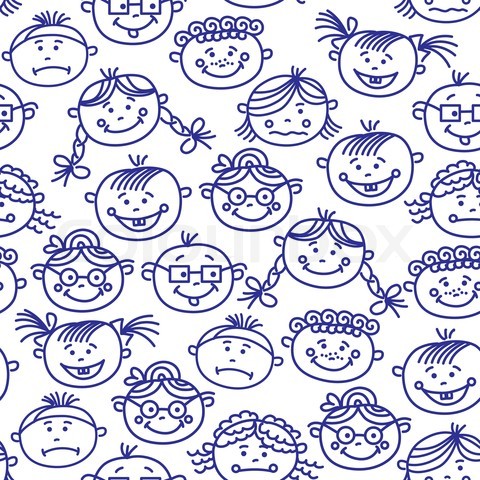 Этапы изготовления игры
Первый этап
Лист А4 разлиновать на прямоугольники 2см*7см
Второй этап
Нарисовать на каждом сегменте глаза, брови, нос, рот, передающие разные эмоции
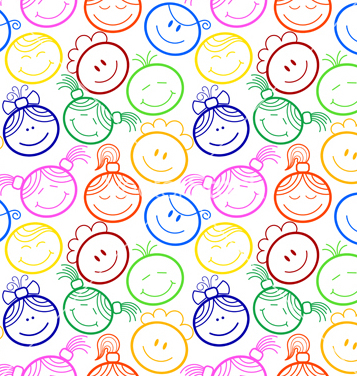 Третий этап
Вырезать каждый сегмент и приклеить с помощью двустороннего скотча к конструктору.
Для удобства я разделила конструктор по цветам
( зелёный – брови, жёлтый - рот, синий – глаза, красный – нос).Сегменты приклеивала с двух сторон конструктора.
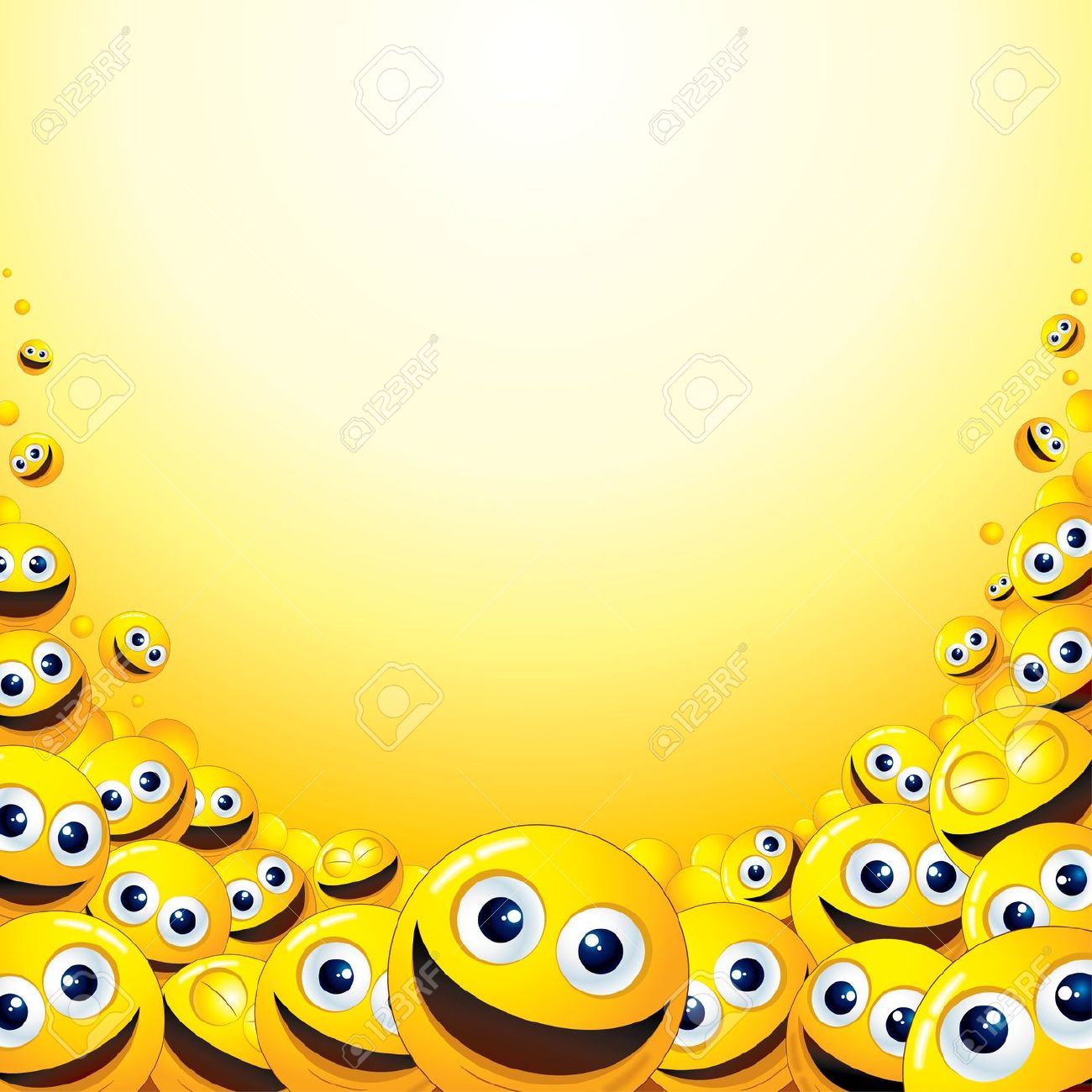 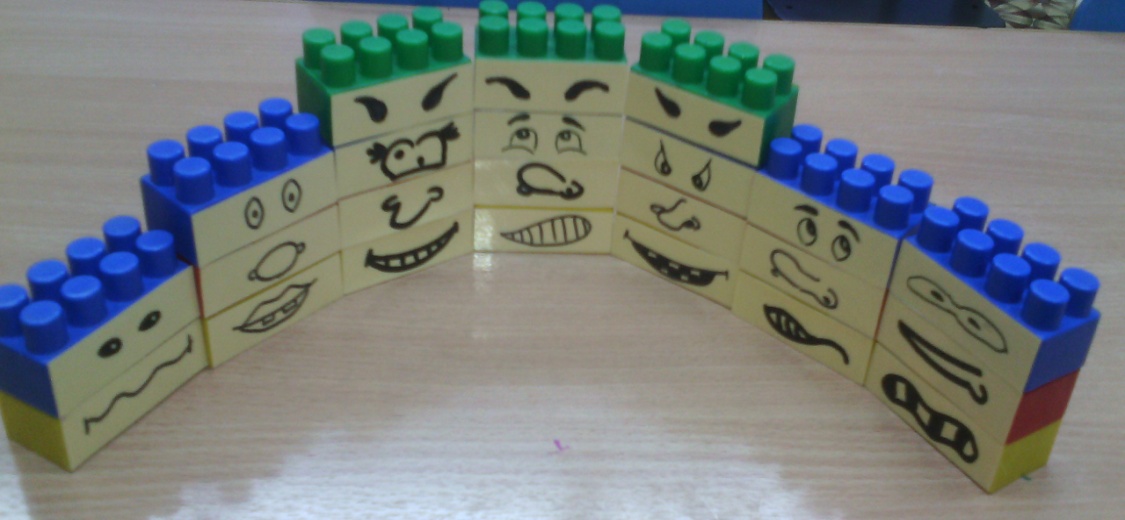 Игра готова!!!
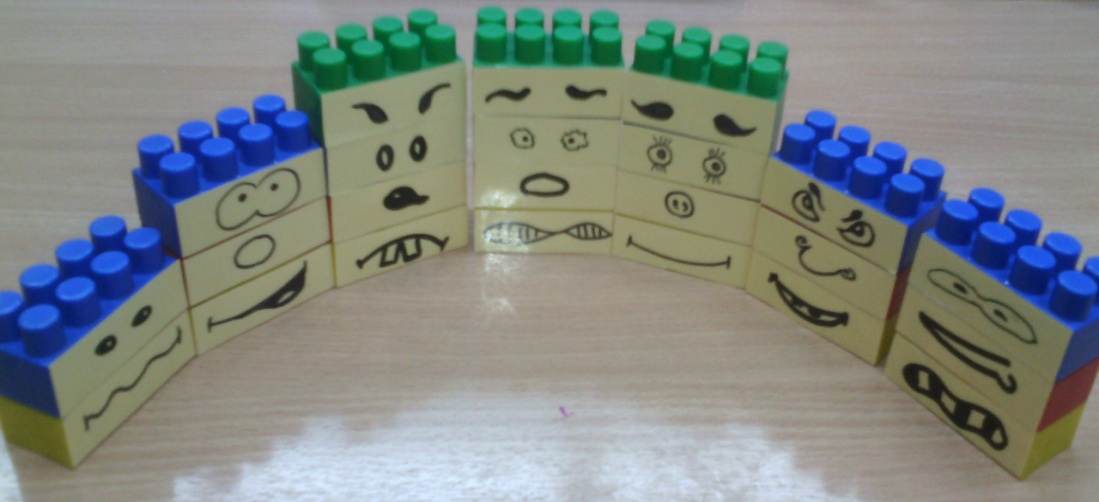 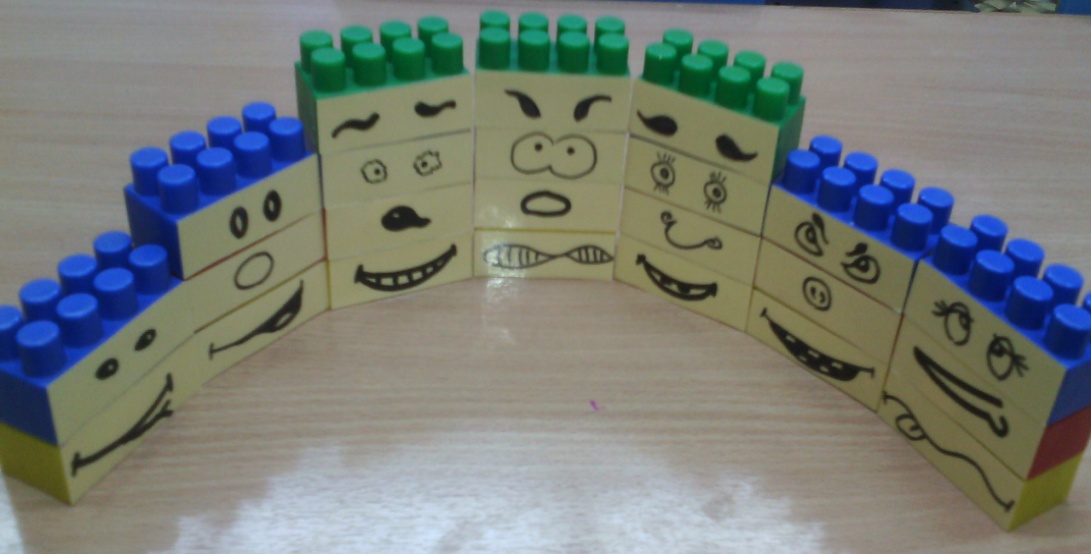 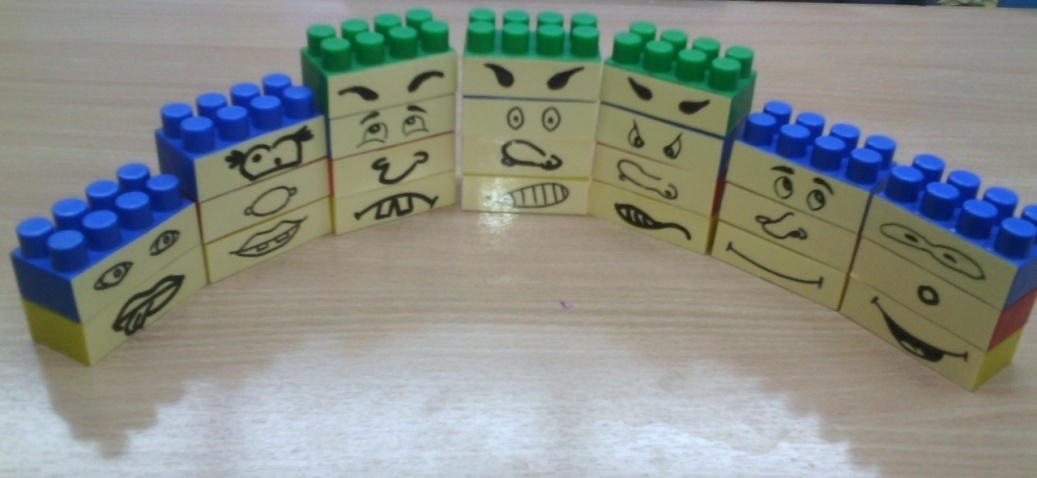